A study to assess the Health Education Intervention on Knowledge , Attitude  & Practices of Food Handlers Working in Sadar Hospital Gopalganj
PRESENTED BY :-
Paritosh Vashisht
PG/11/066
Introduction
Food is an important basic necessity, its procurement, preparation and consumption is vital for the sustenance of life. 

Food borne diseases are an important contributor to human morbidity and mortality, as well as increased health care and private sector costs.

The practice of safety measures by the food service staff in hospitals is necessary for the prevention of food-borne outbreaks.

Many food borne illnesses result from improper food handling practices.
Rationale of Study
Findings may throw light on knowledge level and attitude of food service staff on food hygiene thus helping in creating awareness in reducing the incidence of food borne illnesses. 

Help the food management staff and hospital authorities to take appropriate measures to reduce the spread of food borne illnesses; thereby increase personnel knowledge and hospital organizational growth. 

Help in identifying proper and suitable methods for planning health education programs for food handlers that will improve their knowledge, attitudes, and practices.

 Evaluation is an essential component in determining the effectiveness of health education programs
Statement of the Problem
A study to assess the Health Education Intervention on Knowledge ,Attitude and Practices of Food Handlers Working in Sadar Hospital Gopalganj.
OBJECTIVES
General Objective

Evaluate the impact of health education intervention on hygienic status of food handlers.

Specific Objectives

To determine the level of knowledge ,attitude and practices regarding food hygiene among food   handlers in Sadar hospital.

To find out the socio-demographic characteristics of food handlers working in eating establishments.
Methodology
Instruments intended to be used
Baseline Performa of food handlers
Structured knowledge questionnaire to assess knowledge towards food hygiene among food handlers.
Attitude rating Likert scale to assess the attitude of food handlers regarding food hygiene.

Data collection method
Permission was obtained from the concerned authority
Purpose of the study was explained and consent was taken from the subjects

Data analysis plan
Descriptive statistics: Frequency and percentage distribution were used to analyze the demographic data of food handlers and their level of knowledge ,attitude  & practices.
.
Methods
For assessing knowledge, an initial question was asked, “Can any disease be transmitted through food or water?” .To elicit knowledge about the role of food handlers in maintaining food hygiene, a question were asked,” Cap and gloves should be worn while handling food .”

Every single question was given weightage and mean score is then calculated.
In the first phase, food handlers were interviewed using a pretested, semistructured schedule. Information was collected about their sociodemographic characteristics, knowledge and attitudes towards various aspects of food and personal hygiene and hand washing practices.
.
To assess attitudes, food handlers were asked to respond on a 2 point Likert type scale of “yes” and “no” to various statements related to food and personal hygiene.

 “Cooked food could be kept covered, “Hands should be washed before and after handling food,” “Hands should be washed after defecation,” Hands should be washed after micturition,” “A food handler should wear apron while working.”

 In addition, attitude of cooks was assessed against the statements “Raw and cooked food can be kept in contact” and “Raw food should be washed thoroughly before use.”
.
Hand washing practices were assessed by observing food handlers whether they washed their hands before handling food, after handling food, after defecation and micturition and like activities.

Similarly, every question is given equal weightage and separate mean scores for knowledge , attitude and practices  were calculated.
Once all food handlers were interviewed i.e. baseline performa of food handlers, the second phase of imparting health education, was initiated in the establishment.
.
Health education focused on personal and food hygiene was provided in the establishment itself using posters, charts, containing messages in Hindi. 

Based on the first phase analysis, study material was prepared in consultation with the Hospital committee and with the help of WHO guidelines on food habits and food hygiene. 

They were given health education regarding food born diseases and importance of personal hygiene and environmental sanitation.

A power point presentation was also shown to the workers showing importance of personal hygiene. 

Two weeks health education intervention program was initiated
After providing health education to all food handlers, 
the final phase of evaluating the impact of health education intervention on food handlers was initiated
.
All the questions that were asked in first phase regarding knowledge, attitudes and practices were again asked.

 Then the data from first phase is compared with the data after providing health education. 

To assess practice aspect among food handlers, a rapid interview was done after 25 days of health education. 

Frequency and percentage distribution were used to analyze the demographic data of food handlers and their level of knowledge and attitude.
Results
Knowledge Attribute Score
.
Attitude Attribute Score
Practice Attribute Score
Discussion
Conclusions
Overall from this study it can be seen that the food handlers at Sadar hospital Gopalganj need to improve their knowledge on food hygiene especially their personal hygiene.

Among the good hygiene practices that are being applied by food handlers were washing hands before and after handling food and maintaining clean environment. 

From this study, level of knowledge, attitudes and practices of food hygiene of food handlers was determined. 

Also there is certain increase in knowledge, attitude and practices of health hygiene among food handlers after providing health education.

 Furthermore, this study clear shows the impact of health education intervention on knowledge attitude and practices among food handlers.
Recommendations
Findings of this preliminary study may help in planning regular health education intervention programs for food handlers in order to have improvement in knowledge, attitude and practice towards foodborne diseases and food safety. 

It is recommended that education and training in good-hygiene practices should be provided to all food-handling personnel. 

Education, training and the development of food safety certification examinations are key components in the process of ensuring that food handlers are proficient and knowledgeable about food safety and sanitation principles.
Contt..
Based on the findings of the present study, it is further recommended that certain steps should be taken and enforced strictly to improve the status of food hygiene in food service establishments. 


These include banning the use of all tobacco products during food handling, strict monitoring by the managers for proper hand washing, exclusion from food handling on a temporary basis during illness and pre-placement and regular in-service medical examinations including immunization against organisms causing enteric fevers and tetanus.
DEDICATED TO THE UNFORTUNATE PEOPLE DYING DUE TO LACK OF SERVICES
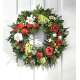 THANK YOU
!!!!!!!!!
5/9/2013
26